Home Learning timetable:
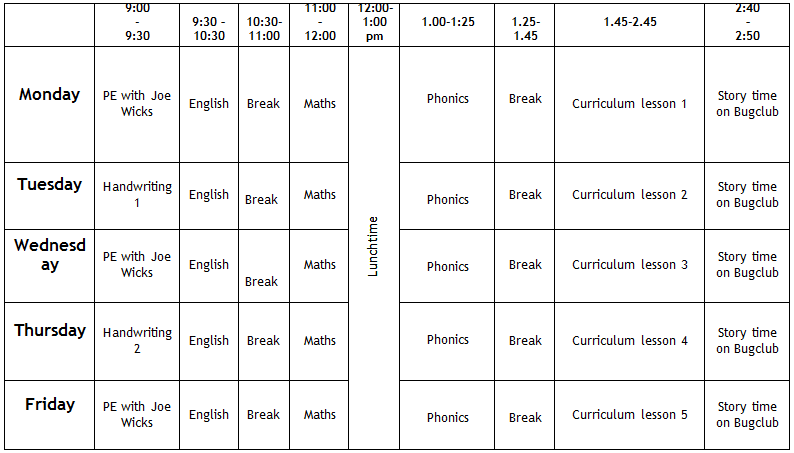 Phonics Home Learning
Week Beginning 11.1.21
This week…
Day 1 – ow
Day 2 – ur
Day 3 – or
Day 4 – ar
Day 5 – tricky words
Below are some useful links to videos and websites you can use to support with Phonics lessons at home:
https://www.youtube.com/watch?v=jPVbJ-IaHIw&feature=youtu.be

https://www.youtube.com/watch?v=TI-pfeaErY4

https://www.youtube.com/watch?v=ixndECFUbIo 

www.phonicsplay.co.uk
Day 1- owToday you will be looking at the sound ow as in owl.Watch the video below to find out all about the sound. Make sure you:-Practise saying the sound-Blend the words to read them by sounding them out-Have a go at writing words with the sound inhttps://www.youtube.com/watch?v=DV3vzwk9E_Q
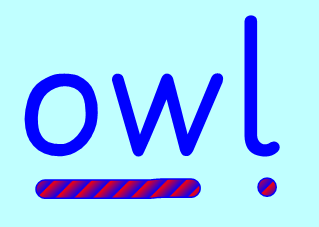 Day 1- owPractise blending these words with today’s sound in to read them. You can write them down and add the sounds buttons to the words if you would like to.
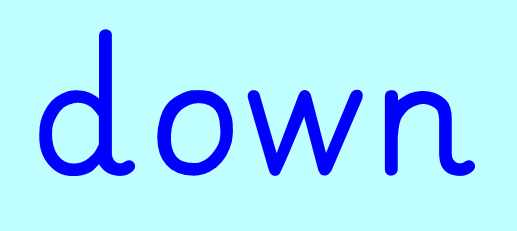 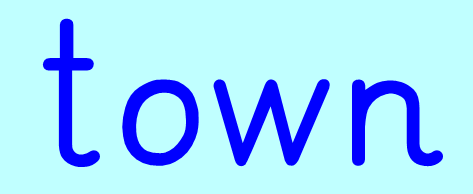 Day 1- ow
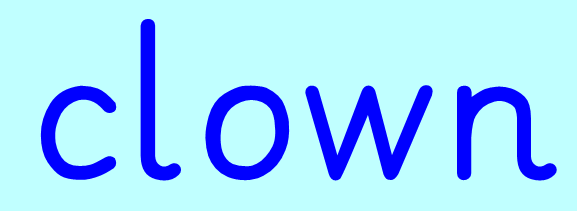 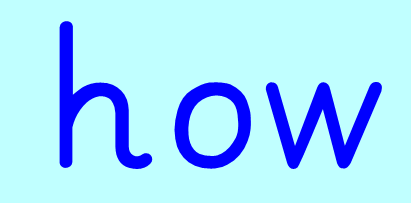 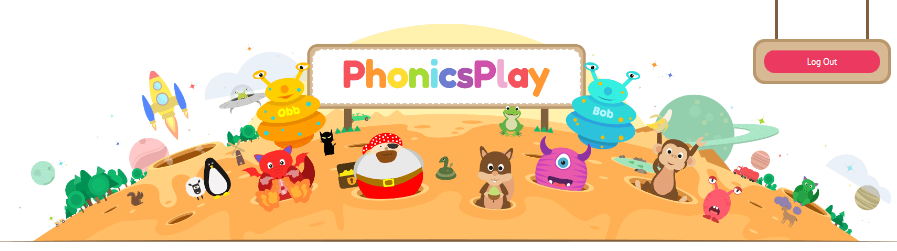 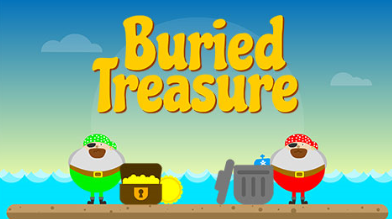 Day 1- owLog into Phonics Play. Play buried treasure (ow sound)
Day 2- urToday you will be looking at the sound ur as in fur.Watch the video below to find out all about the sound. Make sure you:-Practise saying the sound-Blend the words to read them by sounding them out-Have a go at writing words with the sound inhttps://www.youtube.com/watch?v=pcNgbnrvWqo
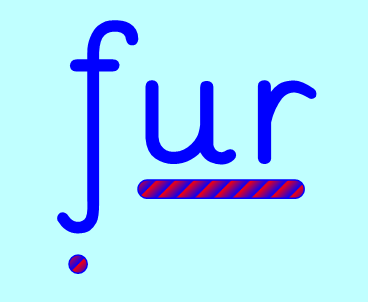 Day 2- urPractise blending these words with today’s sound in to read them. You can write them down and add the sounds buttons to the words if you would like to.
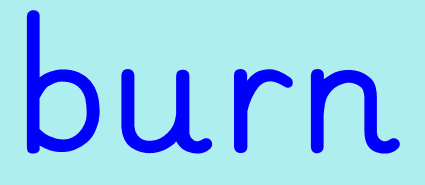 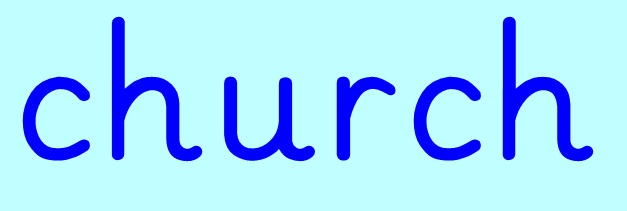 Day 2- ur
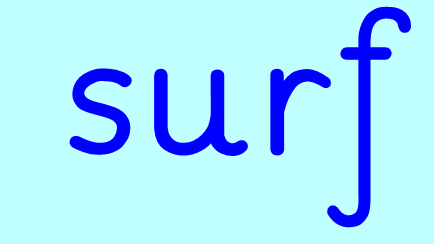 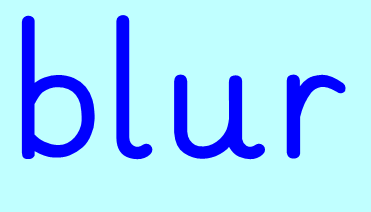 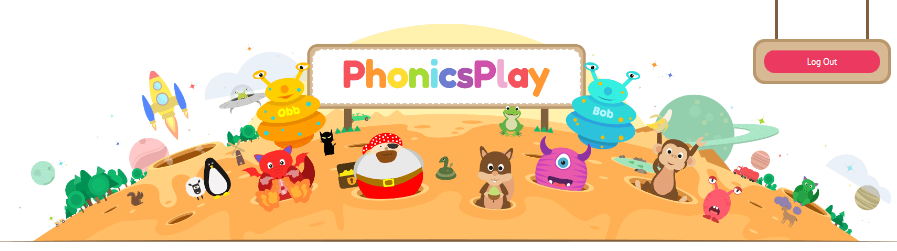 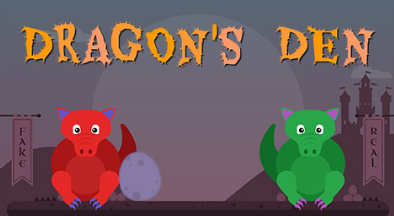 Day 2- urLog into Phonics Play. Play dragon’s den (ur sound)
Day 3- orToday you will be looking at the sound or as in born.Watch the video below to find out all about the sound. Make sure you:-Practise saying the sound-Blend the words to read them by sounding them out-Have a go at writing words with the sound inhttps://www.youtube.com/watch?v=X2C_ANTT7zs
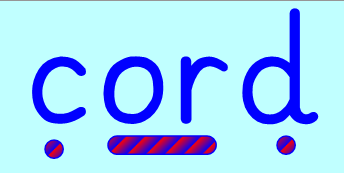 Day 3- orPractise blending these words with today’s sound in to read them. You can write them down and add the sounds buttons to the words if you would like to.
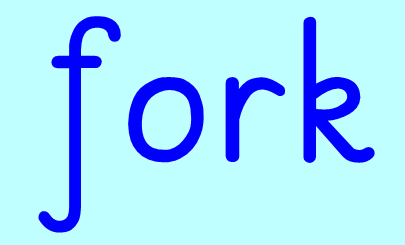 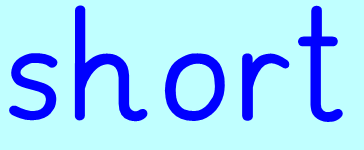 Day 3- or
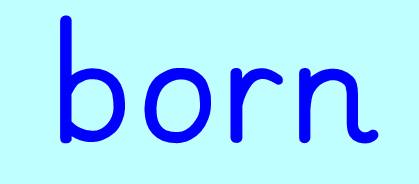 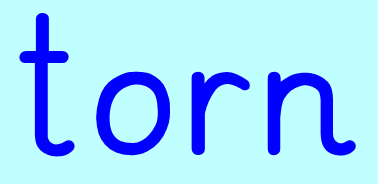 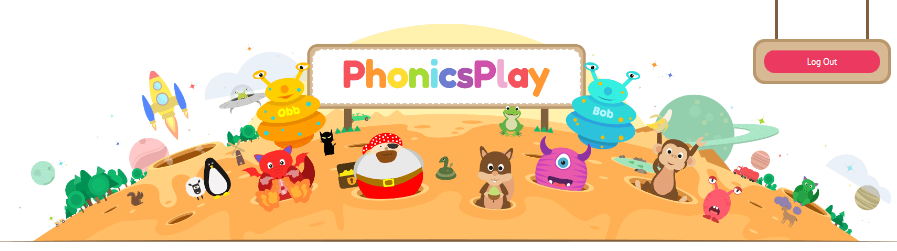 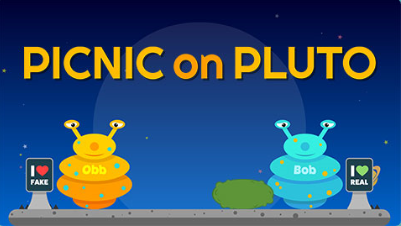 Day 3- orLog into Phonics Play. Play picnic on pluto (or sound)
Day 4- arToday you will be looking at the sound ar as in dark.Watch the video below to find out all about the sound. Make sure you:-Practise saying the sound-Blend the words to read them by sounding them out-Have a go at writing words with the sound inhttps://www.youtube.com/watch?v=Jf2dx5IbeZE
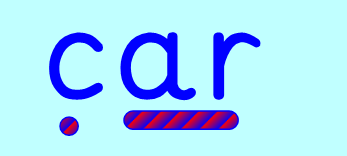 Day 4- arPractise blending these words with today’s sound in to read them. You can write them down and add the sounds buttons to the words if you would like to.
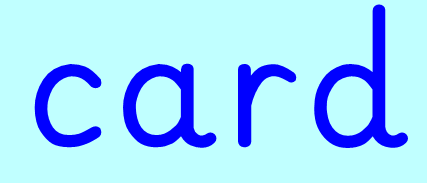 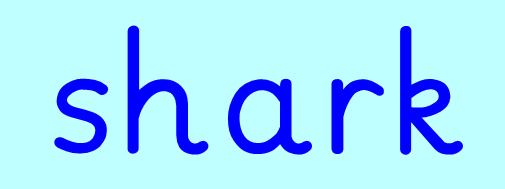 Day 4- ar
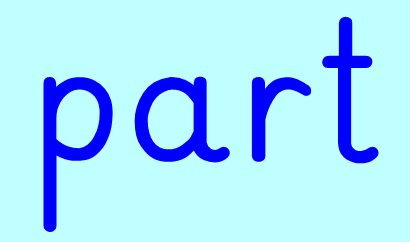 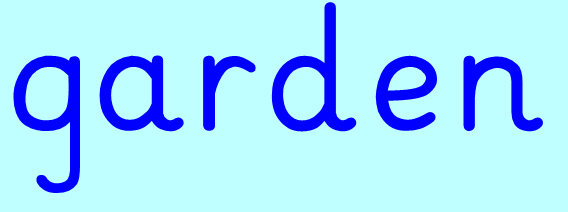 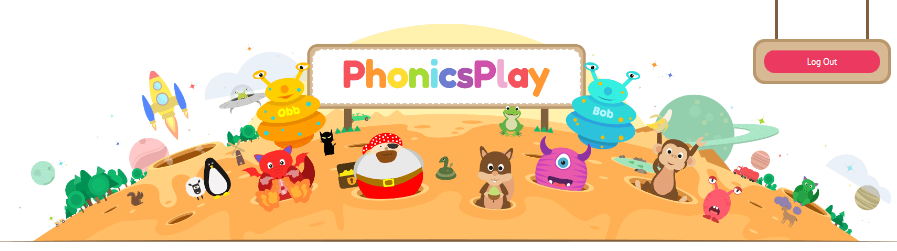 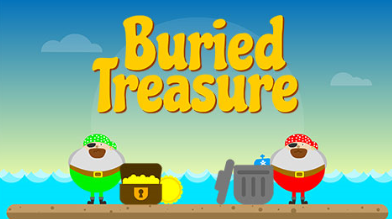 Day 4- arLog into Phonics Play. Play buried treasure (ar sound)
Day 5- tricky wordsToday you will be looking at some tricky words.Remember tricky words are words which you cannot sound out. Watch the video below, whilst watching the video make sure you:-Practise saying the word-Have a go at writing words with the sound inhttps://www.youtube.com/watch?v=R087lYrRpgY
Day 5- tricky wordsToday you will be looking at some tricky words.Remember tricky words are words which you cannot sound out. Watch the video below, whilst watching the video make sure you:-Practise saying the word-Have a go at writing words with the sound inhttps://www.youtube.com/watch?v=R087lYrRpgY
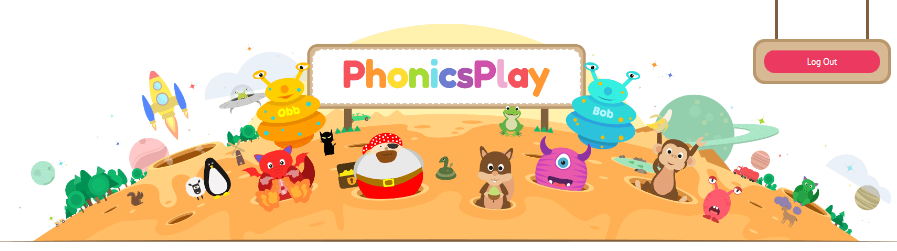 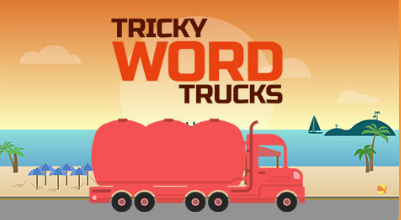 Day 5- tricky wordsLog into Phonics Play. Remember tricky words are words which you cannot sound out. Play the tricky word trucks (phase 2 and 3)